Bµi 13
LUYỆN TẬP CHUNG
TIẾT 1
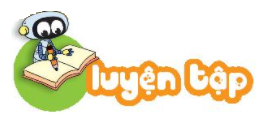 1
Số
?
3 + 5 = 		4 + 2 =		  8 + 2 = 
   8 – 3 = 		6 – 4 = 		10 – 2 = 
   8 – 5 =		6 – 2 =		10 – 8 =
a)
6
10
8
8
?
?
5
2
?
2
?
?
3
4
?
4 + 3 = 		7 + 1 =		  5 + 0 = 
   3 + 4 = 		1 + 7 = 		  5 – 0 = 
   7 – 4 =		8 – 1 =		  5 – 5 =
8
5
7
b)
7
?
?
?
5
8
3
?
?
?
0
7
2
Số
?
4
?
?
10
3
10
?
?
?
?
2
10
1
?
?
10
3
Số
?
a)
7
10
8
8
7
10
9
b)
7
9
8
3
3
3
1
7
7
7
0
9
4
Số
?
a)
+ 4
+ 7
– 6
5
9
10
3
?
?
?
b)
?
10
4
1
1
2
1
0
3
6
3
?
?